CHẨN ĐOÁN VÀ ĐIỀU TRỊ TRẬT KHỚP VAI TÁI HỒI
Phạm Thanh Tân
BS. Khoa Chi trên BVCTCH
ĐẶT VẤN ĐỀ
Trật khớp vai chiếm 50% trong các loại trật khớp (2% dân số). (Campbell 2012)
 Trật tái hồi đứng hàng đầu(17/100.000 dân/năm).
 Trật ra trước (95%).(Mastesen 1998)
< 20 tuổi trật tái hồi > 90%.
 Không điều trị  đau, mất chức năng, ảnh hưởng đến lao động và sinh hoạt.
GIẢI PHẪU
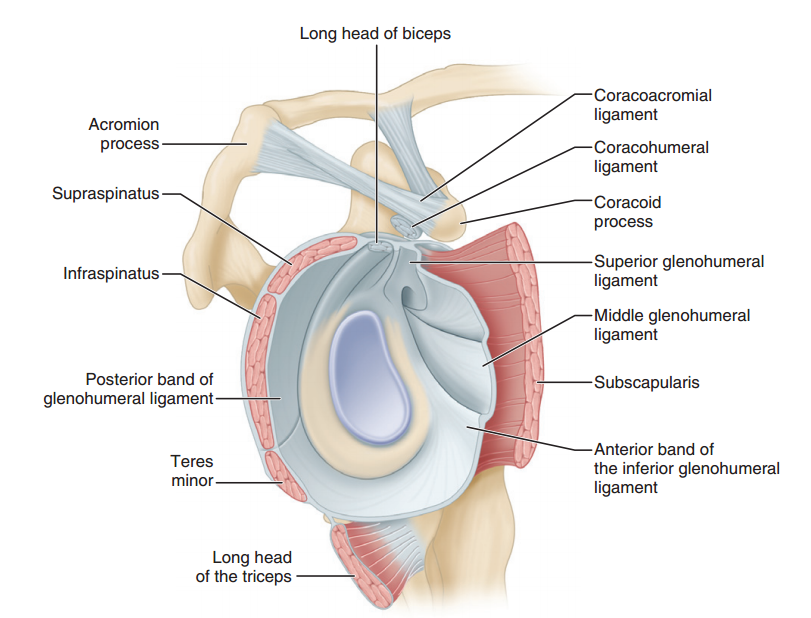 X QUANG
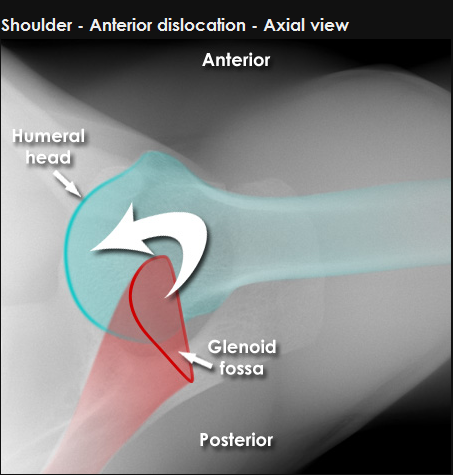 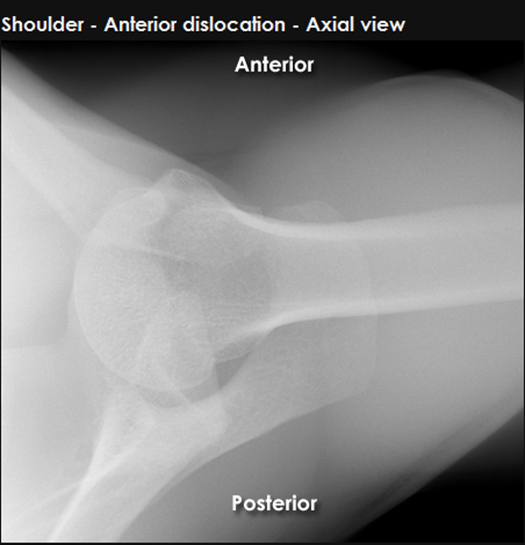 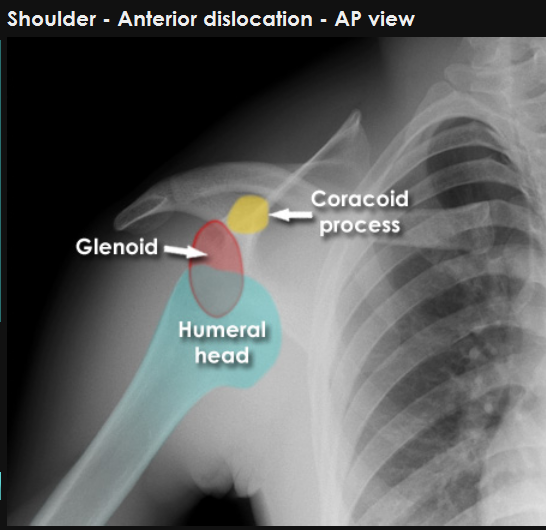 Hill-Sachs
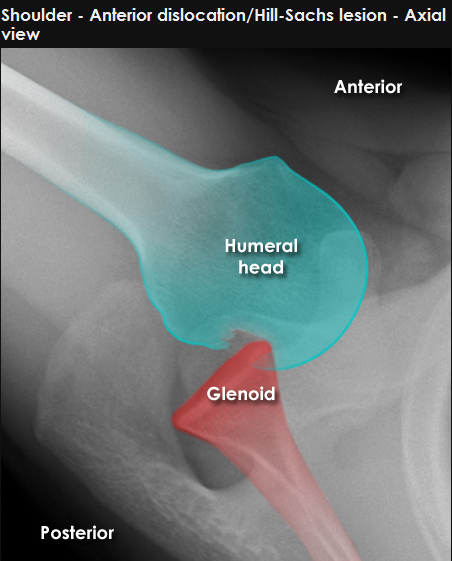 Bankart
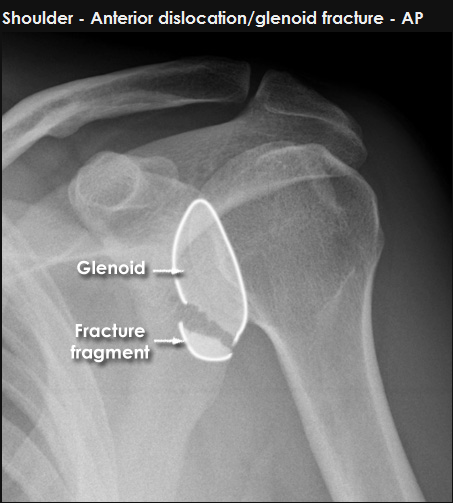 CHẨN ĐOÁN
Bệnh sử: 
Tiền căn: lỏng lẽo đa khớp ,động kinh,…
Lâm sàng: test e sợ
CLS: XQ, CT, MRI, MRA.
CLS
CT scan
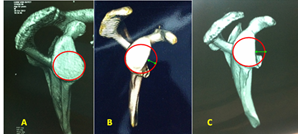 ĐIỀU TRỊ
Mổ mở:
150 phương pháp ( J. Cole 1999). 
Phẫu thuật Bristow-Latarjet điều trị   TKVTH với tỷ lệ trật lại thấp (Helfet, Latarjet, Mastthes G 2007).
Các bước phẫu thuật
Phẫu thuật nội soi
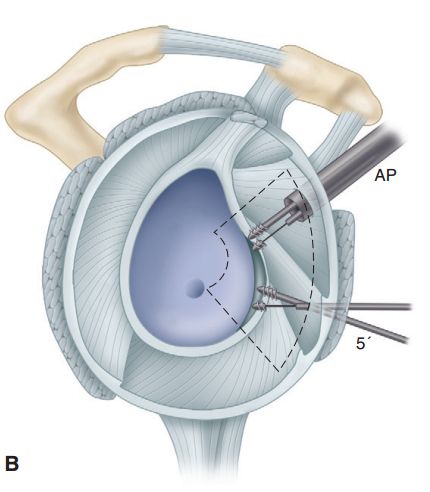 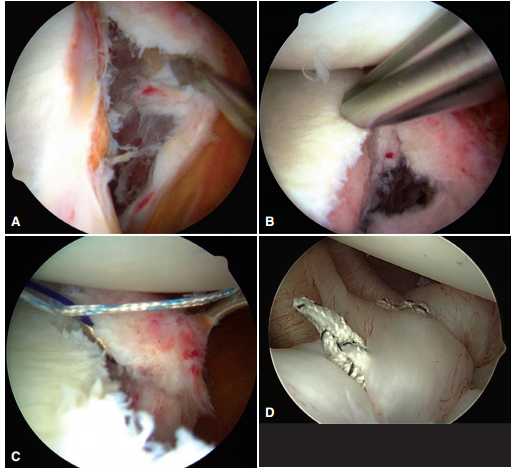 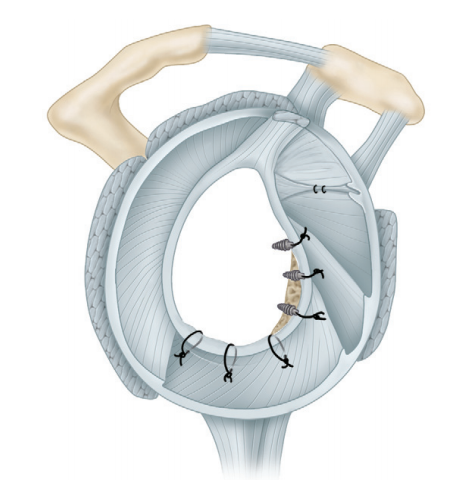 XIN CHÂN THÀNH CẢM ƠN
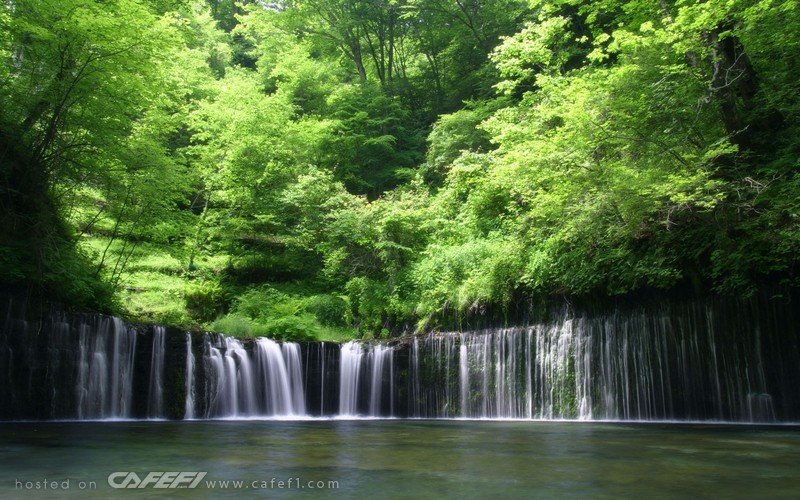